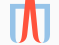 зустріч юристів УГСПЛ та регіональних координаторів проєкту REAct
20 вересня 2022 року
Система REAct (2021)
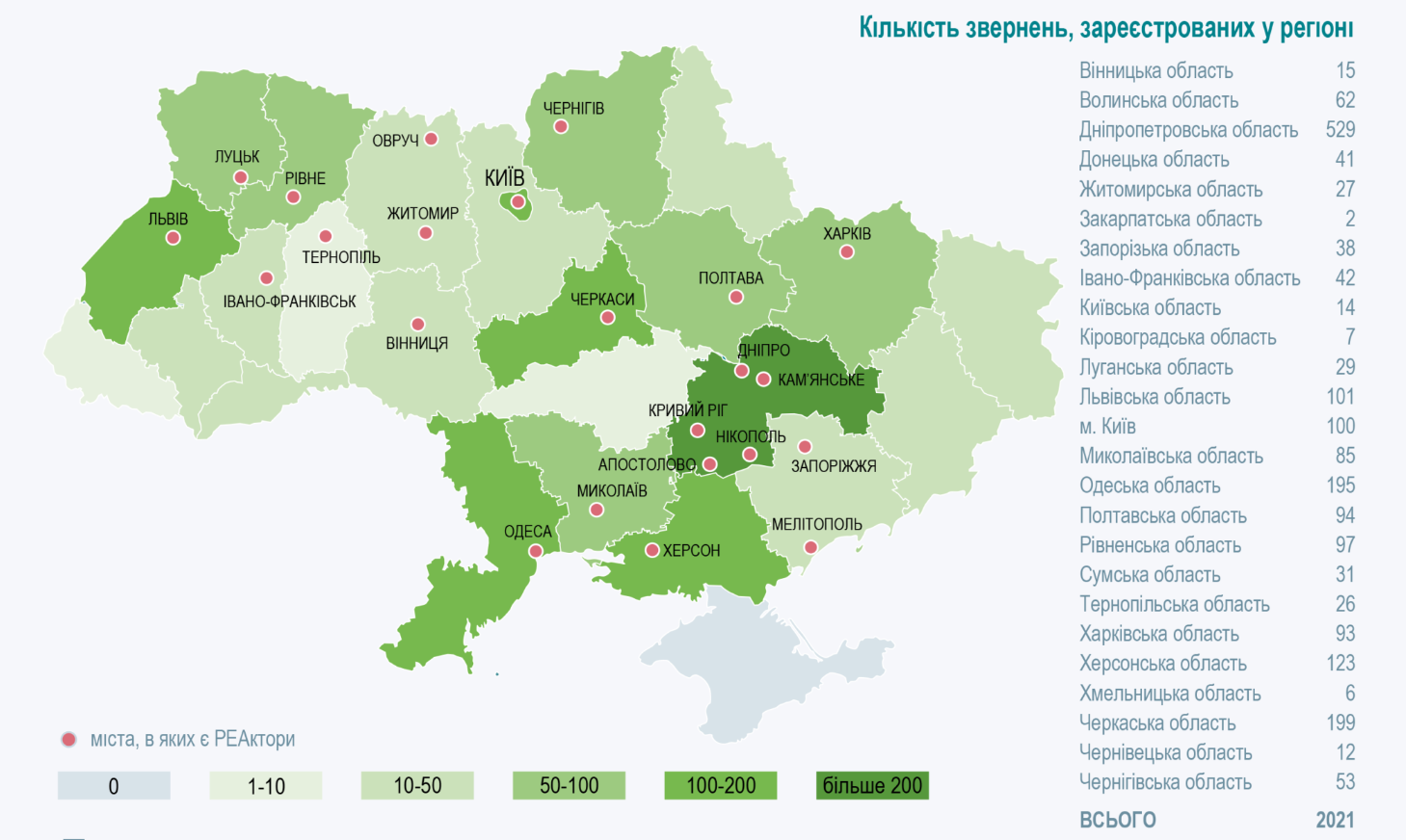 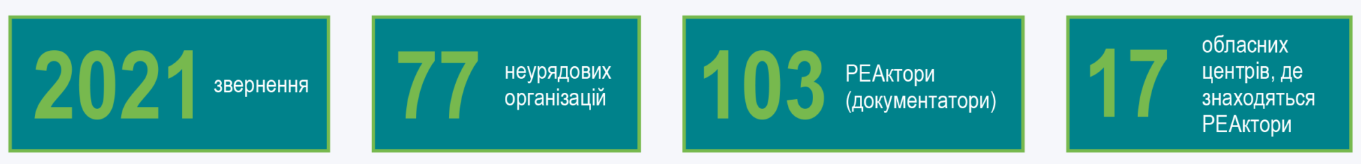 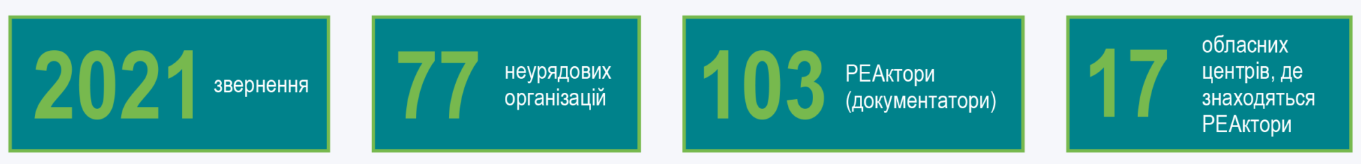 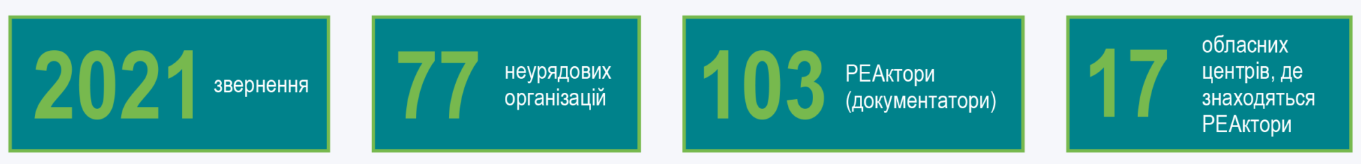 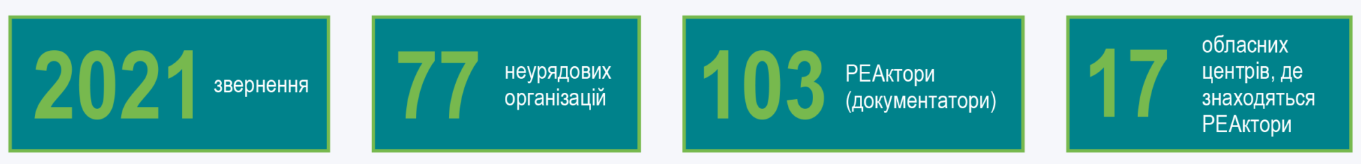 Місцезнаходження документаторів REAct
Із 3 документаторів один на місці. Два інших працюють он-лайн.
Київ
Дніпро
Кривий Ріг
Вінниця
Одеса
Житомир
Івано-Франківськ
Полтава
Тернопіль
Черкаси
Рівне 
Луцьк
Львів
Миколаїв
Чернігів
Усі, або більша частина документаторів були та є в місті, робота у звичайному режимі
Спершу майже усі виїхали із міста до інших регіонів/за кордон. Наразі працюють два документатори: у Харкові та зі Львову
Харків
З 7 документаторів, 6 знаходяться в області
Херсон
2 документатори, один на місці
Запоріжжя, Мелітополь
Зміни в роботі документаторів REAct під час війни
Продовження роботи документаторів та їх НУО в умовах обстрілів міст.
  Чисельність документаторів в більшості регіонів не змінилась.
  Дистанційний формат роботи став переважати в деяких регіонах, в окремих є і натепер основним.   
  Відсутність мобільного зв’язку, інтернету на окупованих територіях перешкоджає оперативному внесенню випадків в он-лайн базу REAct.
  Зміна в сферах залученості документаторів (допомога ТРО, гуманітарні проєкти, волонтерство) впливає на зайнятість в REAct та своєчасність подання зафіксованих випадків. 
  Подекуди зменшення рівня мотивації документаторів до роботи, особливо в регіонах, де були та є активні бойові дії. 
  Один документатор загинув на війні (Миколаїв).
Основна статистика REAct
1433
випадків вирішено повністю, або частково
1568 
випадків зареєстровано
24.02-19.09.2022
75 випадків, де порушником безпосередньо є окупанти
692 випадки пов'язані з вторгненням рф на територію України
* Вересень 2022 охоплює період до 19 числа включно
Ключові типи порушників прав клієнтів REAct
Зміни в потребах клієнтів,  які звертаються до REAct
Збільшилась кількість випадків щодо:
доступу до медичних послуг, 
відновлення документів, 
поселення до притулків,
отримання гуманітарної допомоги.
Відстежується необхідність у психологічній допомозі: втрата віри у позитивний результат деокупації, депресії, агресивні стани, вимушене працевлаштування до представників окупаційної влади.
Збільшилася потреба особистого супроводу клієнта у необхідні інстанції для вирішення питань.
Зменшилася кількість осіб, які намагалися перетнути кордон і потребували у зв’язку з цим консультування.
Порушення прав ключових груп на тлі війни
Фіксується більше випадків серед ВПО, зокрема, в регіонах, де немає бойових дій. 
Бар’єри в отриманні медичних послуг для ключових спільнот, в тому числі відмова медичних працівників щодо постановки на облік у зв’язку з ВІЛ, видачі АРТ, призначенні ЗПТ. 
Збільшилась кількість випадків перевищення своїх повноважень влади з боку працівників поліції.
Відмова в наданні притулку ключовим спільнотам як ВПО. 
Незаконне виселення з житла ВПО у зв’язку з приналежністю до ЛВІН, СП, ЧСЧ.   
Почастішали випадки фіксації відмови у соціальних послугах (затягування в оформленні довідок ВПО, призначення виплат тощо), що пов’язано з приналежністю клієнта до ЛВІН, СП.
Зафіксовано випадки порушення прав ключових спільнот з боку представників ключових спільнот ВПО, як-от пацієнтів ЗПТ.
Мобілізація до ЗСУ  чоловіків призовного віку, які живуть з ВІЛ.
Злочини з боку окупантів: викрадення/знищення особистого майна клієнта, позбавлення житла, виселення, тілесні ушкодження/фізичний напад, вилучення препаратів ЗПТ/АРТ, замах на вбивство.
Реагування на випадки клієнтів (24.02-19.09.2022)
3662 
послуги надано
91% 
послуг надано напряму силами REAct
Бар’єри в реагуванні під час війни
Збільшення чисельності вимушено внутрішньо переміщених осіб з числа клієнтів між областями вплинуло на терміни отримання клієнтами послуг, а також якість та повноту таких послуг.
Обмеження в роботі державних структур, створює значні бар’єри в отриманні клієнтами деяких послуг, як-от відновлення документів, отримання притулку тощо.
Ускладнене реагування в тимчасово окупованих регіонах: майже усі державні заклади працюють під керівництвом окупантів, місцеві партнерські НУО змінили свою локацію. 
Через зміну місцезнаходження окремих представників державних структур, працівників НУО та правозахисних організацій (особливо в регіонах, де велись бойові дії), є перешкоди в перенаправленні до них клієнтів.
Затримки у вирішенні випадків щодо доступу до медичної допомоги: нерегулярне постачання препаратів до регіонів, невідповідність їх кількості потребам клієнтів, від’їзд медичного персоналу.
Нові можливості в реагуванні під час війни
В нових умовах вдалося створити нові партнерства з іншими правозахисними організаціями. 
До традиційних партнерів додалась низка нових організацій, які надають послуги зокрема ВПО. 
Якщо в перші місяці військової агресії система переадресації була незрозумілою, іноді хаотичною, то наразі вона є більш чіткою. 
Вдалось налагодити співпрацю з новими донорськими організаціями, які зараз виділяють фінансування для забезпечення гуманітарних потреб людей.
Переадресація клієнтів між REAct та УГСПЛ
*з міста, де мало місце порушення прав клієнта
Дякую за увагу